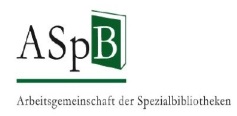 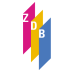 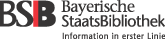 Vertretungen der Öffentlichen Bibliotheken
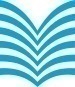 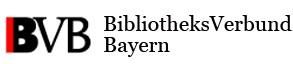 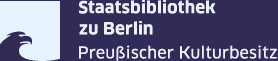 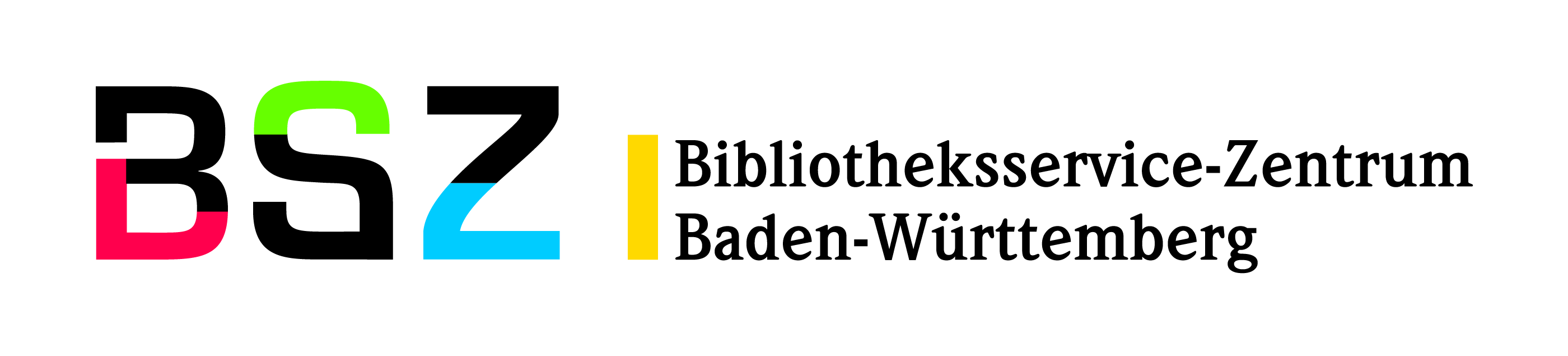 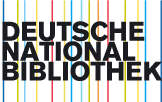 Schulungsunterlagen derAG RDA
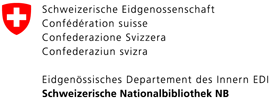 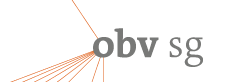 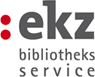 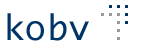 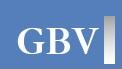 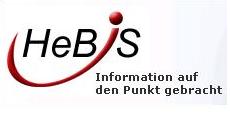 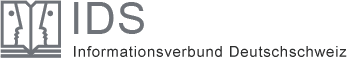 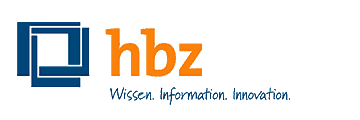 Untergeordnete Körperschaften
RDA, AWR und ERL
RDA 11.2.2.13-16 Untergeordnete und in Beziehung stehende Körperschaften

ERL zu RDA 11.2.2.13-14 

Materialien:
AWRs und ERL im Toolkit
AWRs +  ERL (mit Hinweisen zu den Schulungsunterlagen; alte Tabellen)
Übersicht zu den Erfassungshilfen
[Speaker Notes: „related bodies“ in RDA bedeutet „zugehörig“ im Gegensatz zu „unterstellt“. In der deutschen Übersetzung steht „in Beziehung stehend“, was missverständlich ist. Es handelt sich also hier um den bekannten Sachverhalt von RAK 429 und 430, der mit „unterstellt“ und „zugehörig“ wiedergegeben wird]
RDA, AWR, ERLÜbersicht der in der Präsentation behandelten RDA-Stellen
Allgemein gilt:
Anwendung der Grundregeln,  d.h. selbständige Erfassung, außer ihr Name gehört zu einer der folgenden Arten

Unselbständige Erfassung (RDA 11.2.2.14)
Direkte oder indirekte Unterabteilung (RDA 11.2.2.15)
Gemeinsame Komitees, Kommissionen usw. (RDA 11.2.2.16)
Name der Überordnung in substantivierter oder Abkürzungsform wird bei der Bildung des bevorzugten Namens aus dem Namen der Unterordnung herausgelöst 
Begriffsliste der Unterordnungen
[Speaker Notes: Als Orientierung, wann eine Körperschaft selbstständig und wann unselbstständig zu behandeln ist, kann eine Liste dienen, die Begriffe enthält, die eindeutig bzw. häufig eine Unterordnung ausdrücken. Die Liste ist jedoch weder als abgeschlossen noch als präskriptiv zu betrachten; im Zweifel ist der Sachzusammenhang entscheidend. (RDA 11.2.2.14, ERL 1)]
Ausnahme:
Körperschaften, die Gebietskörperschaften unterstellt sind und die in ihrem Namen den Namen der übergeordneten Gebietskörperschaft enthalten, werden selbstständig erfasst. (RDA 11.2.2.13, ERL 2)
Beispiele:	Statistisches Landesamt des Freistaates Sachsen
	(Name: Statistisches Landesamt des Freistaates 	Sachsen)
	(Nicht: Sachsen. Statistisches Landesamt)
	
	U.S. Census Bureau

s. a. Modul-Teil ->  Organe und Spitzenorgane von Körperschaften
[Speaker Notes: Hier: Der Name der Überordnung ist im Namen der Unterordnung enthalten. Nicht alle statistischen Landesämter werden selbstständig angesetzt, sondern nur die, in deren Namen die Überordnung (in irgendeiner Form, also z.B. auch adjektivisch = implied) enthalten ist. Beispiele für andere Namensvariationen:
	Hessisches Statistisches Landesamt
	(Name: Hessisches Statistisches Landesamt)
	Nicht: Hessen. Hessisches Statistisches Landesamt
	Nicht: Hessen. Statistisches Landesamt]
Unselbständige Erfassung - 1 -
Name enthält einen Begriff der 
anzeigt, dass die Körperschaft Teil einer anderen Körperschaft ist(RDA 11.2.2.14.1)
Beispiel:Società italiana di psicologia. Divisione di psicologia clinica 
    	Aleph: 
    	110 $k Società italiana di psicologia $b Divisione di psicologia 	           clinica 

normalerweise auf eine administrative Unterordnung hindeutet(RDA 11.2.2.14.2)
Beispiel:
Fundación Terram. Dirección de Estudios 
	Aleph:
	110 $k Fundación Terram $b Dirección de Estudios
[Speaker Notes: RDA 11.2.2.14, ERL 2: Wird die unselbstständige Namensform als bevorzugter Name gewählt, wird die selbstständige Form als abweichende Namensform erfasst, sofern sich dadurch ein deutlich anderer Sucheinstieg ergibt.]
Unselbständige Erfassung - 2 -
Name enthält einen Begriff,  
der allgemeiner Natur ist und  nur eine geografische, chronologische oder mit Ziffern oder Buchstaben gezählte Unterabteilung einer übergeordneten Körperschaft anzeigt. (RDA 11.2.2.14.3)
Beispiel:Costume Society of  America. Region II 
Aleph: 
110 $k Costume Society of  America $b Region II 

der nicht auf eine Körperschaft schließen läßt (RDA 11.2.2.14.4)
Beispiel:British Library. Science, Technology, and Business
Aleph:
110 $k British Library $b Science, Technology, and Business
[Speaker Notes: Grundsätzlich gilt: wenn der Name der untergeordneten Körperschaft ohne den Namen der übergeordneten Körperschaft nicht hinreichend identifiziert ist, wird unselbständig erfasst!]
Unselbständige Erfassung - 3 -
Name enthält einen Begriff der 
ein bestimmtes Studienfach an einer Universität anzeigt (RDA 11.2.2.14.5)
Beispiel:Københavns universitet. Ægyptologisk institut 
Aleph: 
110 $k Københavns universitet $b Ægyptologisk institut 

	Aber: Schleswig-Holsteinisches Institut für 	Friedenswissenschaften
[Speaker Notes: ERL: Der Begriff Schule ist hier im Sinne einer Fakultät einer Universität, Fachhochschule etc. zu verstehen. Mit Namen, die nur ein bestimmtes Studienfach anzeigen, sind Namen gemeint, die ausschließlich aus der Bezeichnung von einem oder mehreren Studienfächern oder Teilstudienfächern bestehen.

Nicht unter diesen Typ fallen
Abteilungen einer Hochschule, die nicht nur das Fach benennen, sondern einen spezifischen Namen haben und in denen der Name der Hochschule nicht als fester Bestandteil vorkommt z. B. „Argelander-Institut für Astronomie“; „Schleswig-Holsteinisches Institut für Friedenswissenschaften“. Bei diesen wird der bevorzugte Name selbstständig gebildet. 
Abteilungen einer Hochschule, in denen der Name der Hochschule als fester Namensbestandteil vorkommt unabhängig davon, ob der Name der Abteilung spezifisch oder unspezifisch ist. z. B. „Energiewirtschaftliches Institut an der Universität zu Köln“; „Leibniz Institut für Arbeitsforschung der TU Dortmund“; „Leibniz-Institut für die Pädagogik der Naturwissenschaften und Mathematik an der Universität Kiel“. Diese Fälle gehören zu RDA 11.2.2.14.6 und werden unselbstständig erfasst.]
Unselbständige Erfassung - 4 -
Name enthält einen Begriff der
eine Nicht-Regierungskörperschaft bezeichnet, die den gesamten Namen der übergeordneten oder in Beziehung stehenden Körperschaft enthält (RDA 11.2.2.14.6)Beispiel:
	Auburn University. Agricultural Experiment Station 
	(Name: Agricultural Experiment Station of Auburn 	University)	Aber: BBC Symphony Orchestra	Nicht: British Broadcasting Corporation. Symphony 	Orchestra
	
	Aber: British Broadcasting Corporation. Political 	Research Unit	Nicht:. BBC Political Research Unit
[Speaker Notes: ERL 2: Ist der vollständige bevorzugte Name der übergeordneten Körperschaft im Namen der untergeordneten Körperschaft enthalten, erfassen Sie diese unselbstständig. 
Sind nur Teile des bevorzugten Namens der übergeordneten Körperschaft im Namen der untergeordneten Körperschaft enthalten, erfassen Sie die untergeordnete Körperschaft selbstständig, sofern sie nicht unter einen der anderen Typen fällt, bei denen der Name unselbstständig zu bilden ist.
 
Begründung für 2.Aber-Beispiel: : Hier erfassen Sie unselbstständig, da der Name einen Ausdruck enthält (hier “unit”), der per Definition vermuten lässt, dass die Körperschaft Teil einer anderen ist.]
Unselbständige Erfassung - 5 -
Als vollständig enthalten gelten bei deutschen Universitäten eine kurze und eine lange Namensform (RDA 11.2.2.14.6, ERL 3)Beispiele:	Universität Kiel. Institut für Agrarpolitik und 	Marktlehre	(Name: Institut für Agrarpolitik und Marktlehre der 	Christian-Albrechts-Universität zu Kiel)

	Universität Kiel. Institut für Internationales 		Recht	(Name: Institut für Internationales Recht an der 	Universität Kiel)
[Speaker Notes: Aleph: 
110 $k Universität Kiel $b Institut für Agrarpolitik und Marktlehre

110 $k Universität Kiel $b Institut für Internationales Recht]
Direkte oder indirekte Unterordnung
Unterabteilungen einer Körperschaft werden unter der niedrigsten organisatorischen Einheit einer Hierarchie angesetzt. Hierarchische Zwischenstufen werden weggelassen, es sei denn, sie werden zur Unterscheidung von anderen Körperschaften benötigt. In diesem Fall wird die niedrigste Hierarchiestufe eingefügt.  (RDA 11.2.2.15)
Beispiel:	American Bar Association. Committee on 	Nonprofit 	Corporations	(Hierarchie: American Bar Association - Section of 	Business Law - Committee on Nonprofit 	Corporations)
[Speaker Notes: Wie nach RAK und GND-ÜRs werden bei unselbstständiger Namensbildung die  Zwischenstufen in der Hierarchie üblicherweise übergangen, sofern es nicht zu Unklarheiten oder Verwechslungen führt. Bei mehrstufig untergeordneten Körperschaften wird von der Form mit allen Unterordnungen verwiesen. 
Aleph:
110 $k American Bar Association $b Committee on Nonprofit Corporations]
Gemeinsame Komitees, Kommissionen etc. - 1 -
Ist eine Körperschaft mehreren anderen Körperschaften unterstellt oder zugehörig, wird selbständig angesetzt (RDA 11.2.2.16)
Beispiel:	Canadian Committee on MARC	(Ein gemeinsames Komitee von Asted, der 	Canadian Library Association, Library and Archives 	Canada, A-G Canada und dem Bureau of Canadian 	Archivists)
Gemeinsame Komitees, Kommissionen etc. - 2 -
Name der übergeordneten Körperschaften wird weggelassen, wenn diese innerhalb oder am Ende des Namens steht, und wenn der Name der gemeinsamen Einheit ohne sie unverwechselbar ist.
 (RDA 11.2.2.16)Beispiel:	 Joint Committee on Insulator Standards	(Name: Joint Committee on Insulator Standards of 	the Edison Electric Institute and the National 	Electrical Manufacturers Association)
Gebräuchliche Namen für nationale und lokale Einheiten von politischen Parteien der USA
Eine nationale oder lokale Einheit einer politischen Partei der Vereinigten Staaten wird als Unterabteilung der Partei angesetzt. Jegliche Angabe des Namens der Partei oder des Staates bzw. des Ortes wird weggelassen. (RDA 11.2.2.17)Beispiel:	Democratic Party (Mo.). State Committee 	(Name: Missouri Democratic State Committee)
[Speaker Notes: Aleph: 
110 $k Democratic Party (Mo.) $b State Committee]
Was ist neu mit RDA?(im Bereich untergeordnete Körperschaften)
Was ist neu mit RDA?(im Bereich untergeordnete Körperschaften)